Chính tả
Các em nhỏ và cụ già
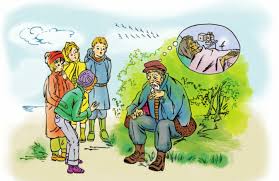 Chính tả
Các em nhỏ và cụ già
Cụ ngừng lại, rồi nghẹn ngào nói tiếp:
   - Ông đang rất buồn. Bà lão nhà ông nằm bệnh viện mấy tháng nay rồi. Bà ốm nặng lắm, khó mà qua khỏi. Ông ngồi đây chờ xe buýt để đến bệnh viện. Ông cảm ơn lòng tốt của các cháu. Dẫu các cháu không giúp gì được, nhưng ông cũng thấy lòng nhẹ hơn.
                                                Theo Xu-khôm-lin-xki
Chính tả
Các em nhỏ và cụ già
Tìm hiểu nội dung đoạn viết
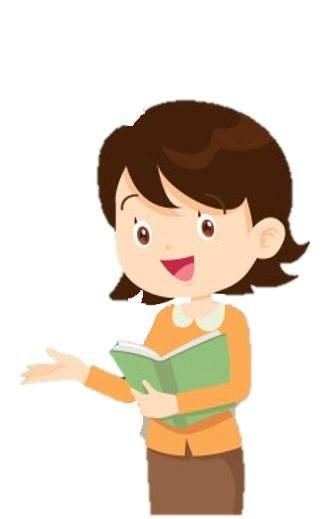 Cụ ngừng lại, rồi nghẹn ngào nói tiếp:
   - Ông đang rất buồn. Bà lão nhà ông nằm bệnh viện mấy tháng nay rồi. Bà ốm nặng lắm, khó mà qua khỏi. Ông ngồi đây chờ xe buýt để đến bệnh viện. Ông cảm ơn lòng tốt của các cháu. Dẫu các cháu không giúp gì được, nhưng ông cũng thấy lòng nhẹ hơn.
Đoạn văn kể chuyện gì?
- Đoạn văn kể chuyện cụ già nói với các bạn lí do cụ buồn: Bà cụ bị ốm, phải nằm viện, khó qua khỏi. Cụ cảm ơn lòng tốt của các bạn, các bạn làm cho cụ cảm thấy lòng nhẹ hơn.
Chính tả
Các em nhỏ và cụ già
Tìm hiểu nội dung đoạn viết
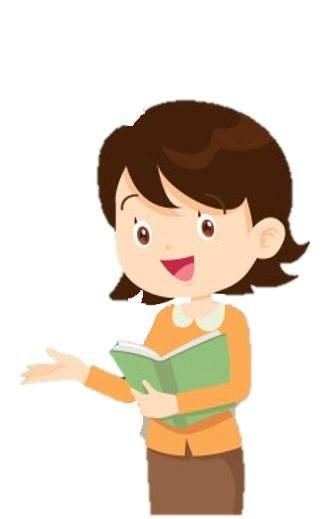 /
Cụ ngừng lại, rồi nghẹn ngào nói tiếp:
   - Ông đang rất buồn. Bà lão nhà ông nằm bệnh viện mấy tháng nay rồi. Bà ốm nặng lắm, khó mà qua khỏi. Ông ngồi đây chờ xe buýt để đến bệnh viện. Ông cảm ơn lòng tốt của các cháu. Dẫu các cháu không giúp gì được, nhưng ông cũng thấy lòng nhẹ hơn.
/
/
/
/
/
/
Đoạn văn có mấy câu?
- Đoạn văn có 7 câu.
Chính tả
Các em nhỏ và cụ già
Tìm hiểu nội dung đoạn viết
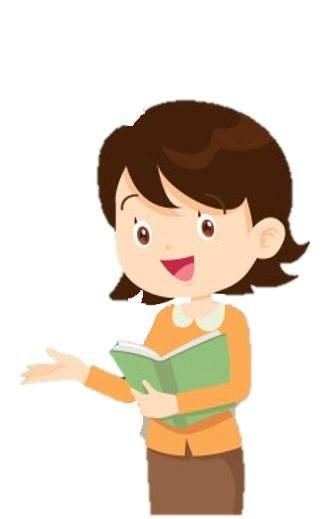 Cụ ngừng lại, rồi nghẹn ngào nói tiếp:
   - Ông đang rất buồn. Bà lão nhà ông nằm bệnh viện mấy tháng nay rồi. Bà ốm nặng lắm, khó mà qua khỏi. Ông ngồi đây chờ xe buýt để đến bệnh viện. Ông cảm ơn lòng tốt của các cháu. Dẫu các cháu không giúp gì được, nhưng ông cũng thấy lòng nhẹ hơn.
Những chữ nào trong đoạn  phải viết hoa?
- Những chữ trong đoạn phải viết hoa là những chữ đầu mỗi câu.
Chính tả
Các em nhỏ và cụ già
Tìm hiểu nội dung đoạn viết
Cụ ngừng lại, rồi nghẹn ngào nói tiếp:
   - Ông đang rất buồn. Bà lão nhà ông nằm bệnh viện mấy tháng nay rồi. Bà ốm nặng lắm, khó mà qua khỏi. Ông ngồi đây chờ xe buýt để đến bệnh viện. Ông cảm ơn lòng tốt của các cháu. Dẫu các cháu không giúp gì được, nhưng ông cũng thấy lòng nhẹ hơn.
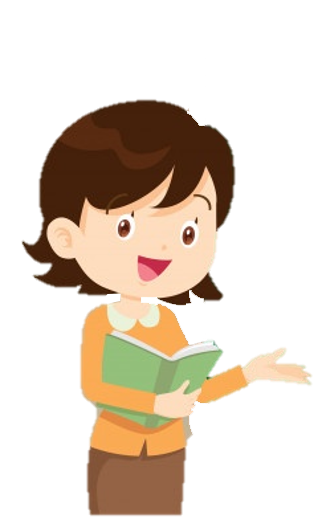 Lời ông cụ được viết như thế nào?
Lời của ông cụ được viết sau dấu hai chấm, xuống dòng,
 gạch đầu dòng, viết lùi vào một ô.
Chính tả
Các em nhỏ và cụ già
Hướng dẫn viết từ khó
nghẹn ngào
nghẹn ngào
rất buồn
rất buồn
buồn = buồng chuối
bệnh viện
bệnh viện
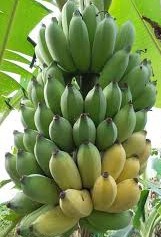 xe buýt
xe buýt
Chính tả
Các em nhỏ và cụ già
Hoạt động viết bài:
Tư thế ngồi viết
- Lưng thẳng không tì ngực vào bàn.
- Đầu hơi cúi.
- Mắt cách vở khoảng 25 đến 30 cm
- Tay phải cầm bút.
- Tay trái tì nhẹ lên mép vở để giữ.
- Hai chân để song song thoải mái.
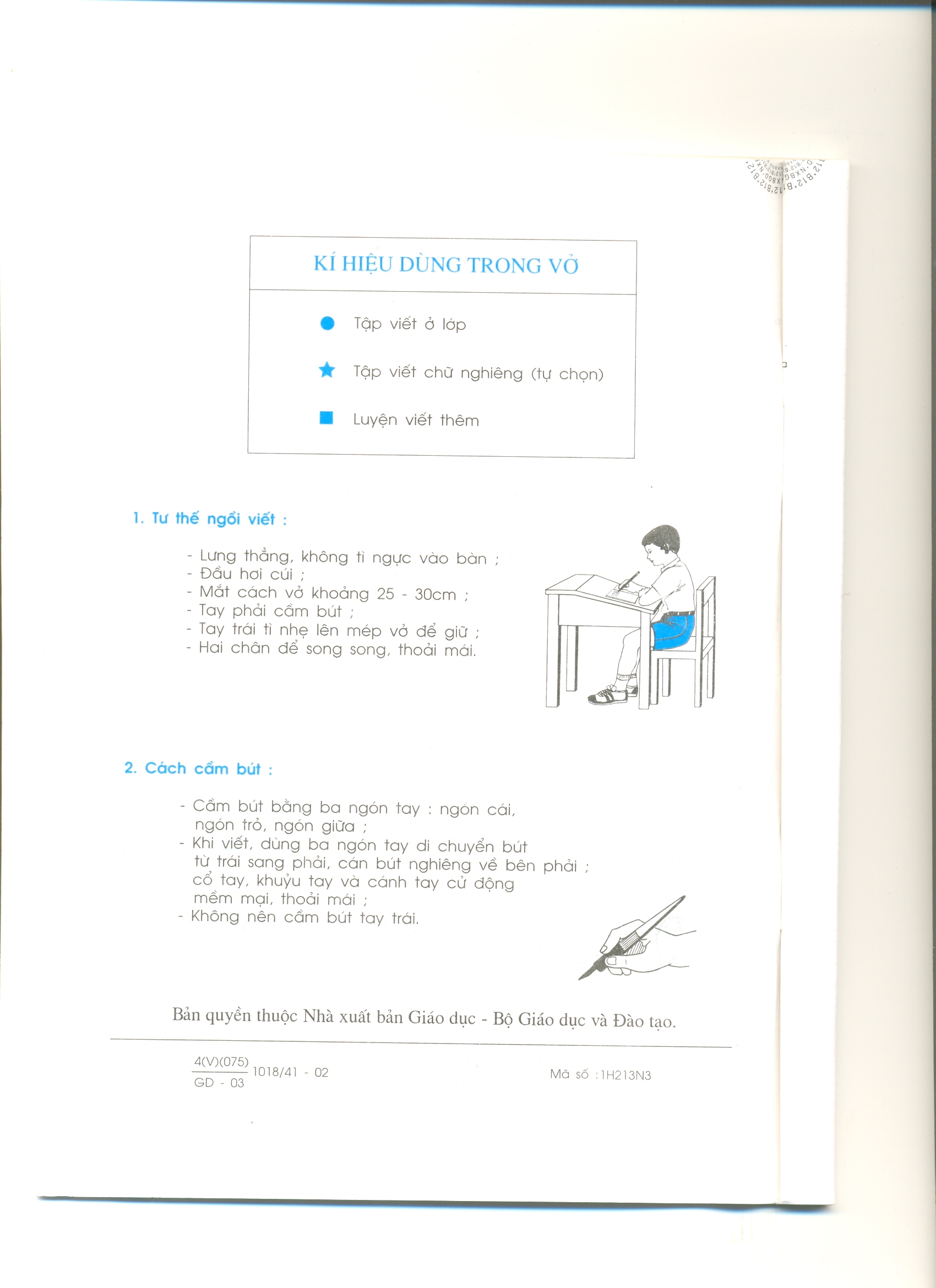 Chính tả
Các em nhỏ và cụ già
Sửa lỗi:
Cụ ngừng lại, rồi nghẹn ngào nói tiếp:
   - Ông đang rất buồn. Bà lão nhà ông nằm bệnh viện mấy tháng nay rồi. Bà ốm nặng lắm, khó mà qua khỏi. Ông ngồi đây chờ xe buýt để đến bệnh viện. Ông cảm ơn lòng tốt của các cháu. Dẫu các cháu không giúp gì được, nhưng ông cũng thấy lòng nhẹ hơn.
                                                              Theo Xu-khôm-lin-xki
BÀI TẬP
Bài 2: Tìm các từ: 
Chứa tiếng bắt đầu bằng d, gi hoặc r, có nghĩa như sau:
Làm sạch quần áo, chăn màn, … bằng cách vò, chải, giũ … trong nước

Có cảm giác khó chịu ở da, như bị bỏng

Trái nghĩa với ngang
 giặt
 rát
 dọc
BÀI TẬP
Bài 2: Tìm các từ: 
b. Chứa tiếng có vần uôn hoặc uông, có nghĩa như sau:
Trái nghĩa với vui

Phần nhà được ngăn bằng tường, vách kín đáo

Vật bằng kim loại, phát ra tiếng kêu để báo hiệu
 buồn
 buồng
 chuông
2. 	Tìm các từ :
a) Chứa các tiếng bắt đầu bằng d, gi hoặc r, có nghĩa như sau :
- Làm sạch quần áo, chăn màn,… bằng cách vò, chải, giũ,… trong nước: .......
- Có cảm giác khó chịu ở da, như bị bỏng: …….
- Trái nghĩa với ngang: ……...
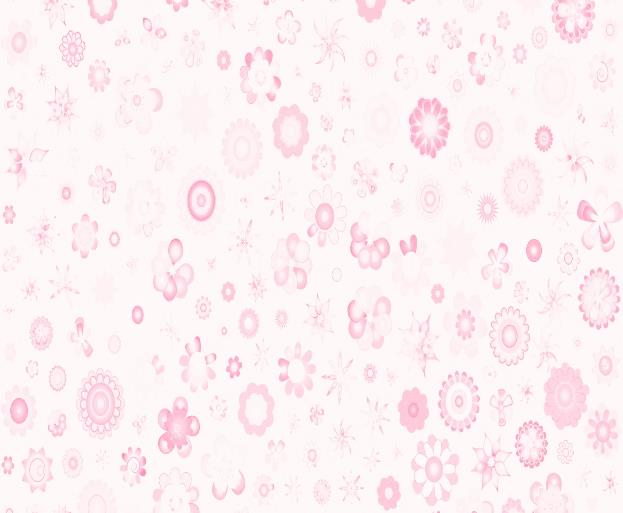 giặt
rát
dọc
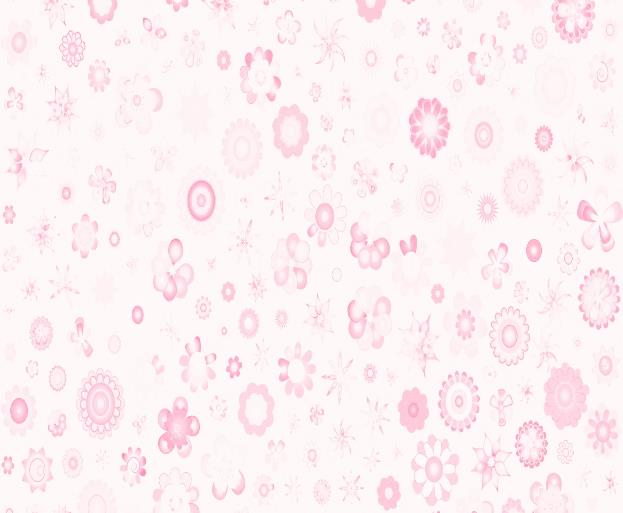 2. 	Tìm các từ :
b) Chứa tiếng có vần uôn hoặc uông, có nghĩa như sau :
- Trái nghĩa với vui : ....
- Phần nhà được ngăn bằng tường, vách kín đáo : ....
- Vật bằng kim loại, phát ra tiếng kêu để báo hiệu : .....
buồn
buồng
chuông
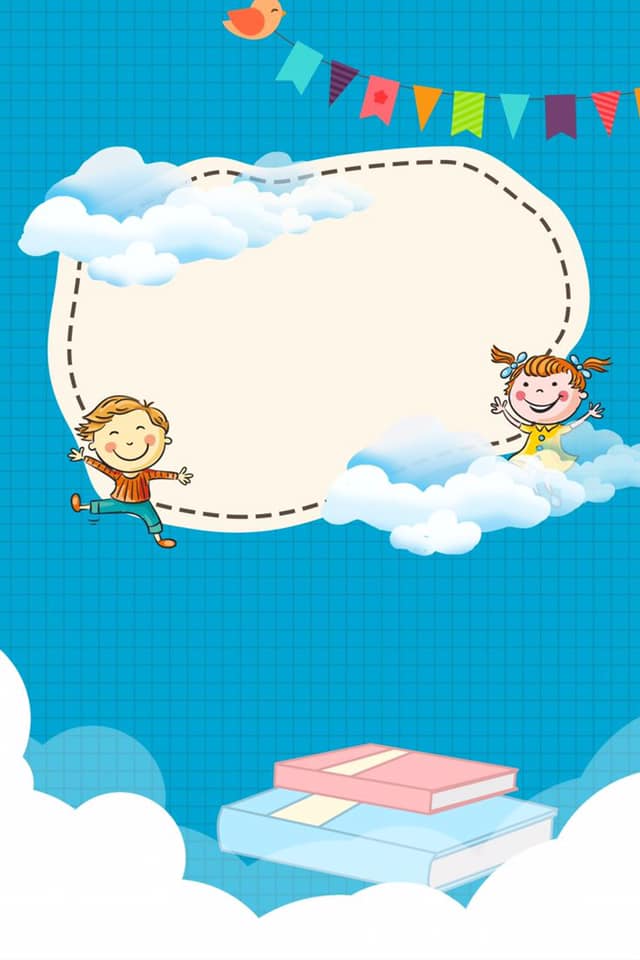 Chính tả
Các em nhỏ và cụ già
Theo Từ Nguyên Thạch
Củng cố - Dặn dò
Xem trước bài : Tiếng ru
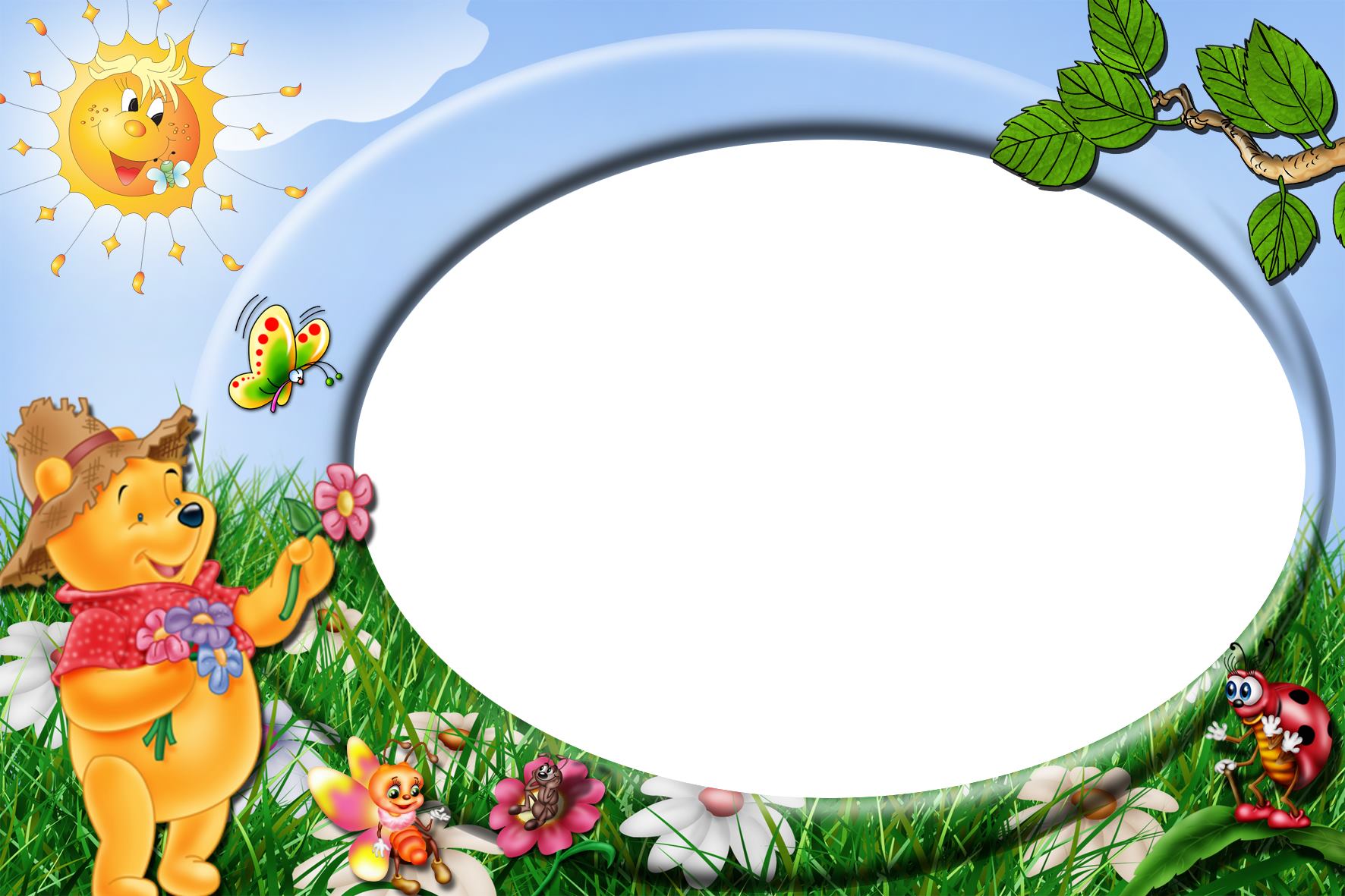 CHÚC CÁC EM HỌC TỐT !